e-Infrastructures for Research and Education:
in the context of the European Capacities Programme
(*) Presentation at the PhD student event, Cambridge 30 June 2009.
Carlos Morais Pires
European Commission - DG INFSO
GÉANT and e-Infrastructures
••• 1
“The views expressed in this presentation are those of the author and do not necessarily reflect the views of the European Commission”
e-Science
computational science
theoretical
experimental
empirical
Science and ICT
Scientific advances more important than ever
Global challenges with high societal impact
Innovation and economic development
Adoption of ICT changes the scientific discovery process
Computing, simulation and data
Tackling the very small, the very big and the very complex
Cost efficiency
Open, cross-border and cross-discipline collaboration
e-Infrastructures changing Science, Science changing e-infrastructures
••• 2
The ‘map of science’
Journal Nature (Dec 2006): This map was constructed by sorting roughly 800,000 published papers into 776 different scientific paradigms (shown as pale circular nodes) based on how often the papers were cited together by authors of other papers. […]
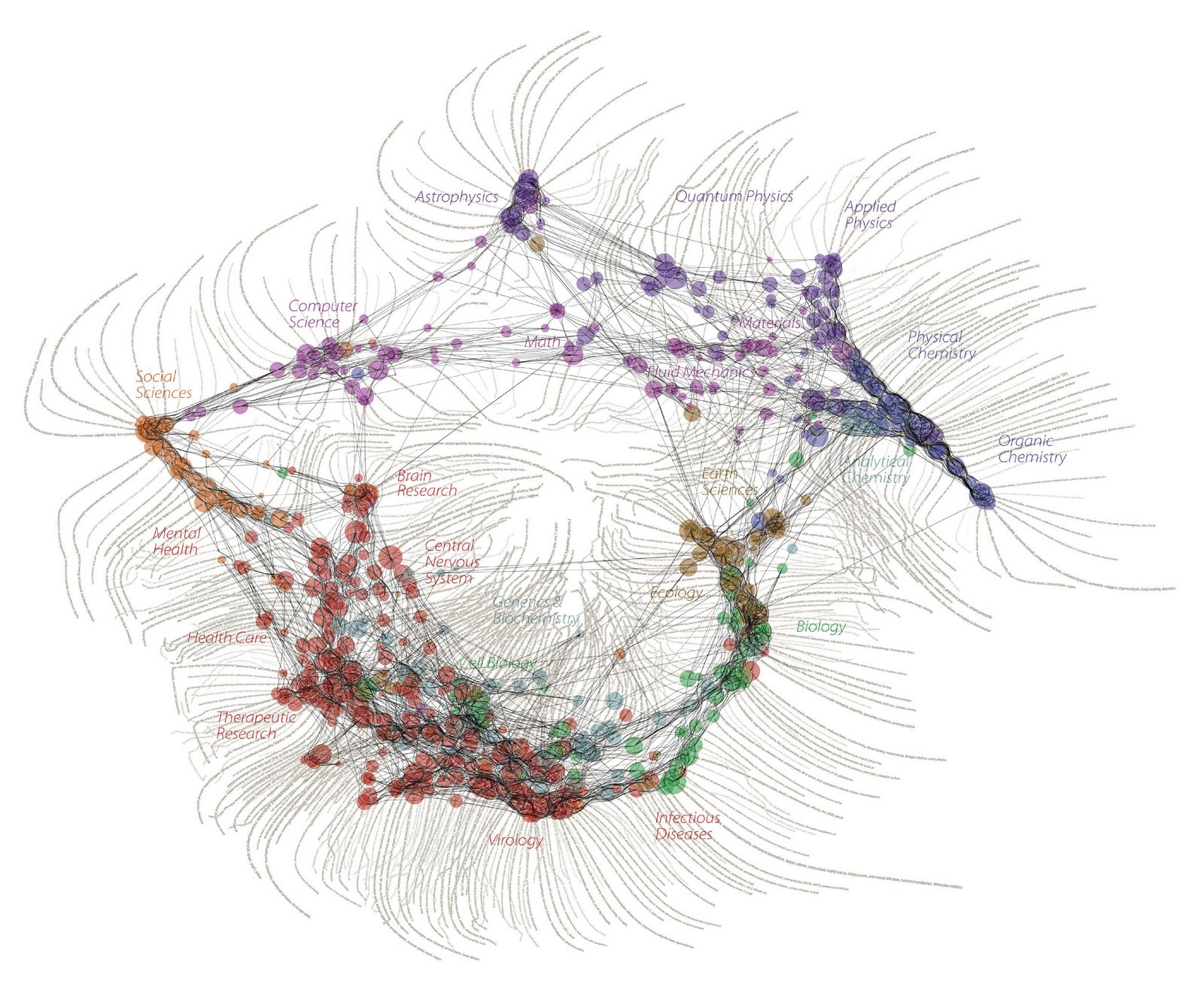 ••• 3
What can we do for Science…
To facilitate a rapid transition to e-Science, the European Commission and Member States have made significant investments in e-Infrastructures…
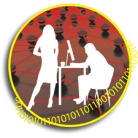 Innovating the scientific process: 
global virtual research communities
Accessing knowledge: 
scientific data
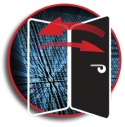 Experimenting in silico: 
Simulation and visualisation
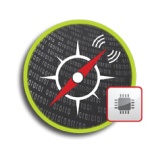 Sharing the best computational resources: 
E-Science grid and high performance computing
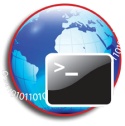 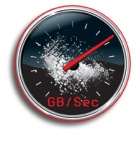 Linking the ideas at the speed of the light: 
GÉANT
••• 4
e-Infrastructures supporting
Global Virtual research Communities
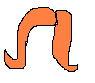 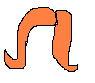 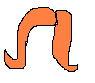 Data/Visualisation
e-Science
Workspace
e-Science
Workspace
e-Science
Workspace
Database
Database
Computer/Simulation
Laboratory
Laboratory
Library
Library
Computer
Computer
EfficiencyGains
Economies
of Scale
Networking
Networking
Networking/Connectivity
IMPACT
METAFOR
EuroVO-AIDA
GENESI-DR
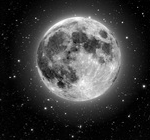 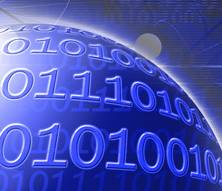 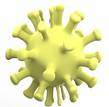 DRIVER
neuGRID
EUFORIA
D4SCIENCE
ETSF
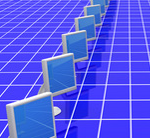 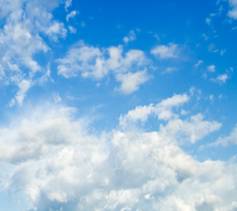 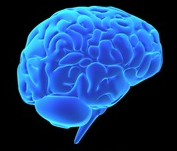 EGEE
DEISA
FEDERICA
EVALSO
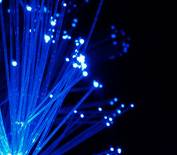 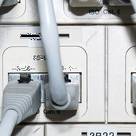 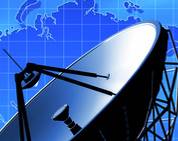 GÉANT
Examples of projects
network     computing       data
generic e-Infrastructure…     user communities involvement
••• 6
Euratom
Cooperation
JRC
4062 M€
32413 M€
1751 M€
Capacities
4097 M€
People
4750 M€
Ideas
7510 M€
Research Infrastructures
42% - 1715 M€
Dev. of policies
INCO
Science
in Society
Regions of Knowledge
SMEs
Research Potential
Budget Overview
(FP7: 2007 -3013)
e-Infrastructures
(ICT for Science)
572 M€
••• 7
€10M
€23M
biology
Social Sciences
climatology
astronomy
geosciences
physics
fusion
environment
spectroscopy
medical
ICT
…
Virtual Research Communities
Support actions
€12M
User Communities
Data layer
DCI €50MPRACE €20M
Simulation software & services layer
Computing layer: Distributed Computing & PRACE
Network layer
Planned Call
Publication: 30/07/2009 / Deadline: 24/11/2009
DRAFT
••• 8
INFRASTRUCTURES-2010-1.2.1Distributed Computing Infrastructure
1.2.1.1– European Grid Initiative (EGI)
	Set up organisation for sustainable grid services provision including user support & SW/middleware repository 	maintenance, operation & certification; Plan and prepare future service evolution of grids; Stakeholders: National 	Grid Initiatives (NGIs); possibly other entities; Seamless progressive transition to new EGI scheme is required
1.2.1.2 – Service deployment 
	Services for user communities that are heavy users of DCIs and have multi-national dimension (activities 	expected to be articulated with EGI)
1.2.1.3 – Middleware and repositories
	Further develop quality middleware; Create SW-component repositories to complement middleware-services; 	maintenance to be ensured later by EGI
1.2.1.4 – Access to DCI platforms
	Easier access to DCIs through science gateways for computing and data service; support workflows combining 	capacity & capability computing and access to data & networks
1.2.1.5 – Extension of DCI platforms
	Extend existing DCIs to incorporate remote operation of scientific instruments (e.g. in context of ESFRI roadmap 	projects)
••• 9
INFRASTRUCTURES-2010-1.2.2Simulation software & services
General objectives:
	Multi-disciplinary and multi-scale "in silico" experimentation and 	simulation, ensuring the ability to fully and timely exploit high-	performance and distributed computing capabilities
	Integrating scientific application software in the European e-Infrastructure

More specifically:
	Development, adaptation and maintenance of scientific software on 	dynamically evolving hardware platforms
	Deployment of a computational science infrastructure through models, 	tools, algorithms and simulation and visualisation techniques
••• 10
INFRASTRUCTURES-2010-1.2.3Virtual Research Communities
General objectives:
	Enable users from all disciplines to access, share and use e-Infrastructures
	Remove constraints of distance, access and usability
	Remove barriers between disciplines for a more effective scientific 	collaboration and innovation

More specifically:
	Deployment of e-Infrastructures in research communities to enable multi-	disciplinary collaboration
	Build user-configured virtual research facilities and test-beds from 	collection of diverse resources
	Standards for scalability, evolution and interoperation of sw components
••• 11
INFRASTRUCTURES-2010-2.3.1 First implementation phase of HPC service 
(PRACE)
General objective:
	Deploy new ecosystem of computational resources to address the needs of advanced science & engineering; build on PRACE and integrate DEISA resources and services

More specifically:
	set up & operation of a new organisational structure
	development, adaptation and maintenance of SW
	technology and system evaluations to ensure deployment of leading edge technology
	mechanisms for industry involvement as partners (users, vendors, providers)
	training and sharing of best practices
••• 12
INFRASTRUCTURES-2010-3.3
Support to policy development and programme implementation
Objectives
	Specific studies on e-Infrastructure related topics 
	Enhance coordination between national and pan-European e-Infrastructure initiatives and programmes
	Strengthen the innovation potential and impact of e-Infrastructures
	Establish a new scientific software strategy to reinforce the global position of Europe in scientific software development, deployment and use
	Coordinate a European eco-system of scientific data repositories for preservation and sharing of scientific information
	Dissemination of e-Infrastructure programme and projects
	International cooperation, including:
e-Infrastructures and International Cooperation Partner countries (ICPC)
interoperation between similar infrastructures on the global scale
••• 13
WP2010 (e-Infastructures)
Publication: 30/07/2009 / Deadline: 24/11/2009
Call for proposals: FP7-INFRASTRUCTURES-2010-2
••• 14
Last thoughts…
Developing world-class e-Infrastructures is necessary for Europe to become a hub of excellence in e-Science
Multi-disciplinary approaches, new participative paradigms and global research communities are an essential part of the European strategy… but organisational, governance and financing models need reconsideration, informed by sociological and cultural considerations
Upcoming 7th Call of Research Infrastructures programme to provide support to the e-Science transition
••• 15